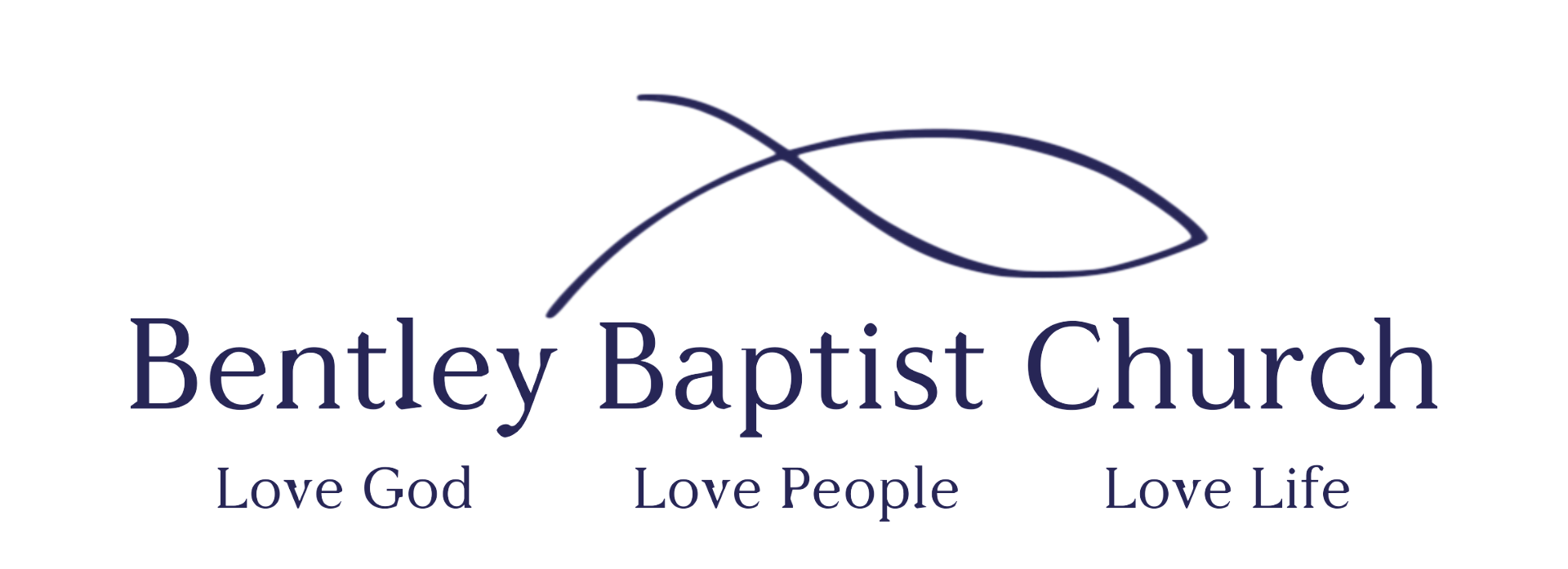 Minister’s Update
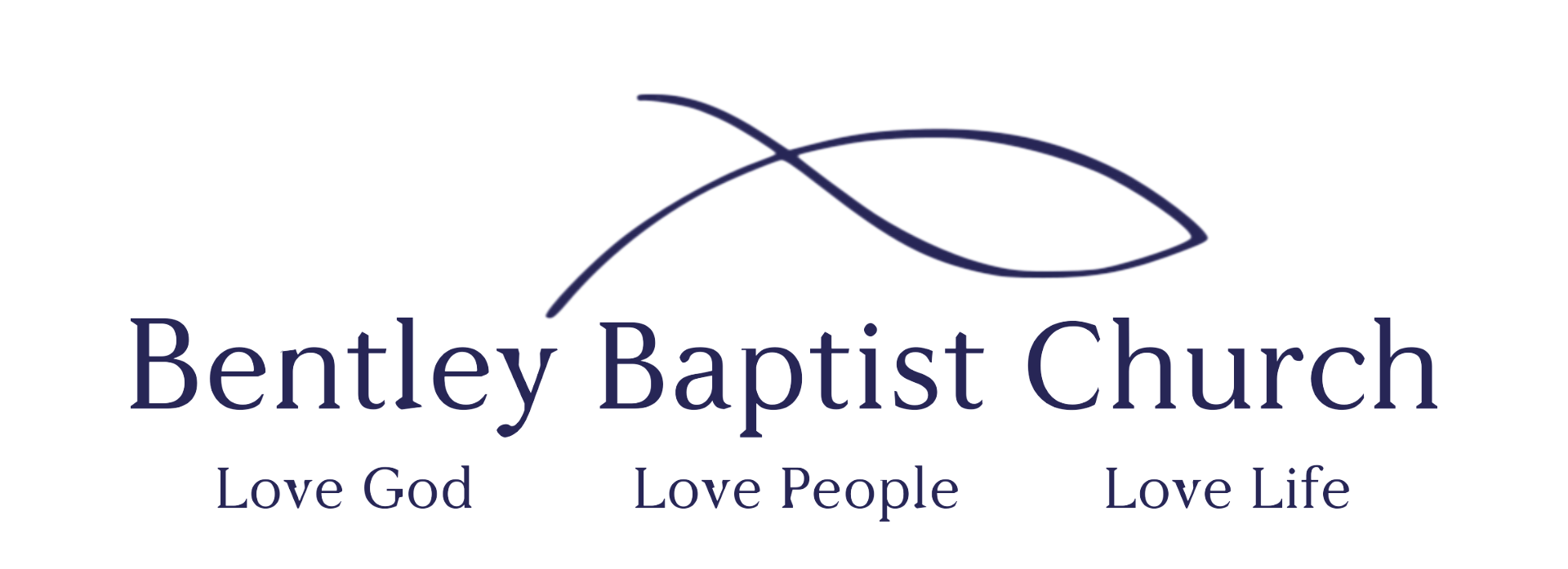 Our Vision:
Bentley Baptist Church exists to 

‘Make Disciples Who Make Disciples’
Our Strategy: 
A Discipleship Journey
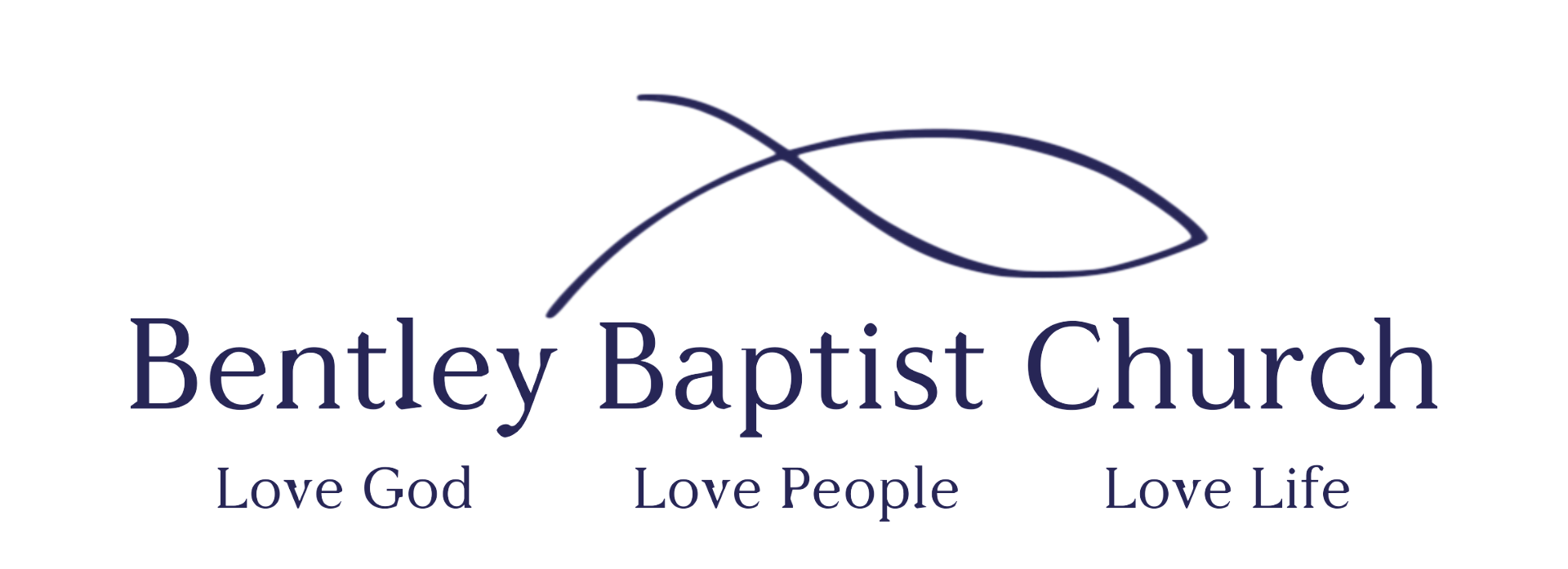 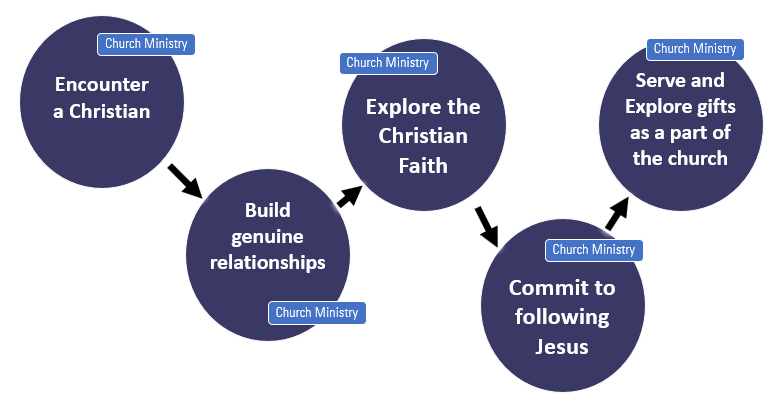 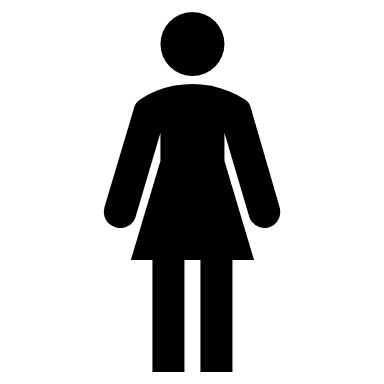 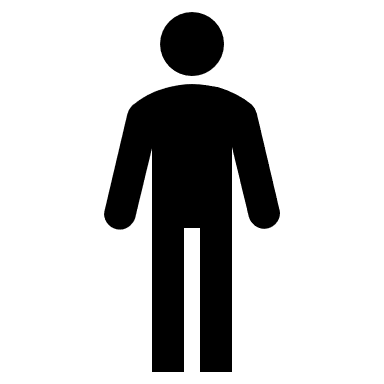 Person who doesn't know Jesus
Our Shape:
Outpost
Outpost
A healthy hub with Spiritual outposts
Healthy Hub
Outpost
Outpost
Outpost
Our Spiritual Outposts
Life Groups
Renew 127 (inc. Bereavement course)
Partnership with YFC
Open the Book
Youth and Children’s ministry
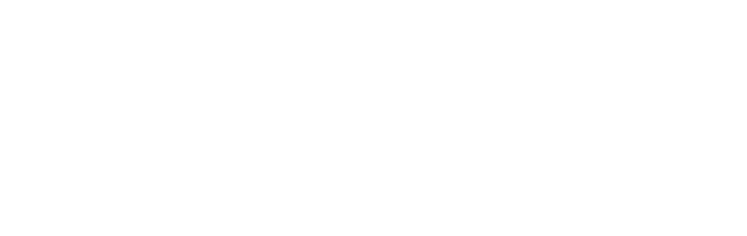 Outpost
Internship
High-standard Sunday ministry.
YFC intern – increased experience and capacity. Mentoring and youth Life Group.
Connect events at Halloween and Christmas.
Starting a new mid-week group for 6-11’s by 2023…
Outpost
Church growth - What next?
There are 130 seats in the church.

80-90 regularly attend Sunday services. 
(There were 112 on the 4th September.)

25% of the people in our church joined over the past year.

We need to create capacity for growth.
Church growth - What next?
Leaders meeting with Alex Harris (3rd October). YBA church planting/growth.

Leadership away day on Saturday 15th October to discern what God is saying.

Church Members Meeting in November to discern next steps for church growth.